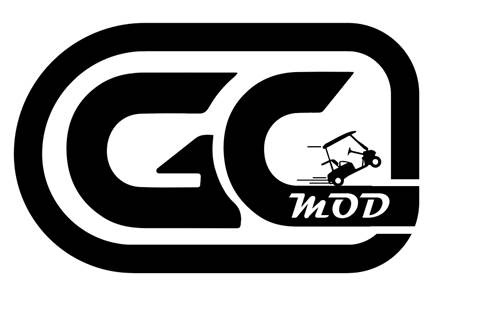 2020 Golf Carts ModifiedBuild Off
Times and Dates
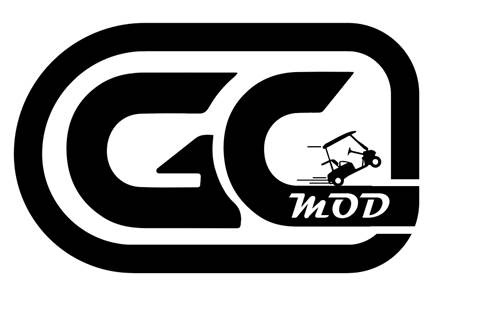 Starting Date for the Build Off is Jan 14th 2020.
Finish Date is October 12th 2020
Entry Fees are due when you register the Build Off.
Last day to register will be April  1st 2020
Registration
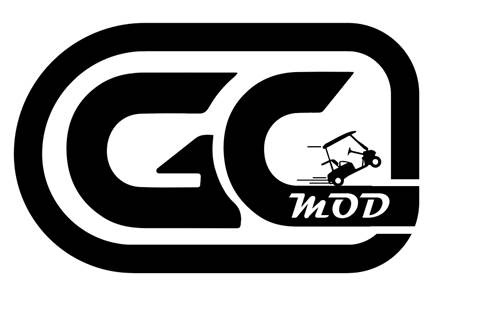 Nuts and Bolt On class
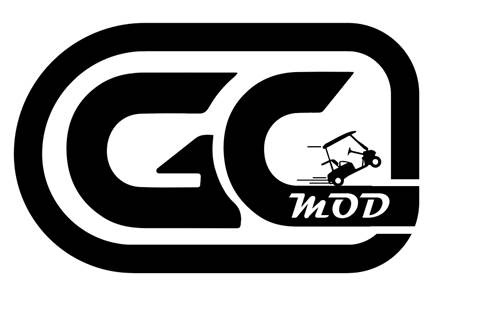 Entry Fee $25.00
Budget $2500.00 USD
Must have a starting Picture of the cart
Must use a Stock Golf Cart Frame ONLY.
Open to Everyone Except GOLF CART Businesses. 
 You can have donations and Sponsors.  The price of the parts will be counted in your budget.
If the part is donated the MSRP of the Part is counted against your budget.
Cart must be built between the start and Finish Dates
Your Cart will be JUDGED on the modifications you make to the cart. So having a brand new cart gains you ZERO advantage.
Modified Class
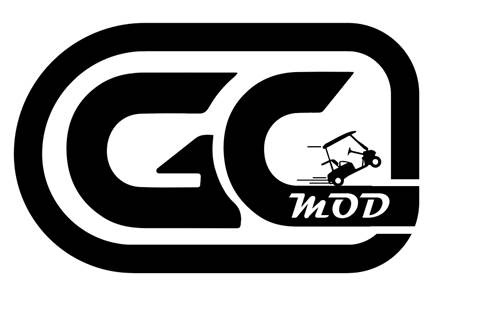 Entry Fee $50.00
Budget $5000 USD
Must have a starting Picture of the cart
Must start with a stock golf cart frame.  You can alter or modify the frame.
Open to Everyone.
 You can have donations and Sponsors.  The price of the parts will be counted in your budget.
If the part is donated the MSRP of the Part is counted against your budget.
Cart must be built between the start and Finish Dates
Your Cart will be JUDGED on the modifications you make to the cart. So having a brand new cart gains you ZERO advantage.
Super Modified Class
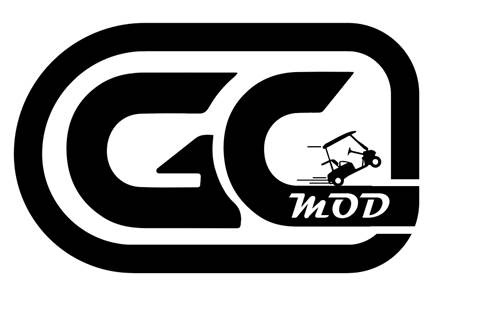 Entry Fee $75.00
Budget  Unlimited
Must have a starting Picture of the cart
Anything goes on frame.
The cart must still be a golf cart.  GCMod reserves the right to make that decision.  Do not put a golf cart body on a truck and call it a golf cart.  That will not work.  If you question if your build meets the rules, CONTACT US!!!
No engines over 115 cubic inches.  Contact us with questions if needed.
Open to Everyone.
 You can have donations and Sponsors.
Cart must be built between the start and Finish Dates
Your Cart will be JUDGED on the modifications you make to the cart. So having a brand new cart gains you ZERO advantage.
Judging on all Classes
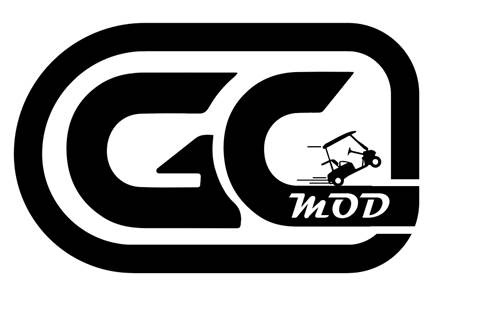 Judging will be done by Travis Andrews, Ryan O’Rear and Cory Osteen.
There will be 2-5 other judges.
Carts will be judge based on 6 main categories.  They are Frame, Suspension, Body, Drivetrain, Interior, Accessories.
Frame category breaks down to fabrication creativity, fab quality, detail and finish (paint/powdercoat/polish/pinstriping).  The fabrication part will slightly vary in the “nuts and bolts” class.
Suspension category breaks down to suspension creativity/ingenuity/design, suspension functionality, details
Body category breaks down to Fit and Finish, Design/quality, trim/chrome (rockers and bumpers for example), overall creativity.
Drivetrain category breaks down to upgraded electronics or engine, battery/fuel system upgrades, battery bay/engine bay cleanliness and paint, wiring neatness.
Interior category breaks down to seats, flooring finishing/mods, rollcage/roof/windshield, steering wheel and steering upgrades.
Accessories category breaks down to stereo fit/finish/quality, lighting (brakes, headlights,accessory), wheels fit/finish/style
Your Cart will be JUDGED on the modifications you make to the cart. So having a brand new cart gains you ZERO advantage.